ECONOMETRÍA BÁSICA
Docente: Eco Eduardo Zurita

Semestre: Quinto semestre

Carrera de Economía de la UNACH
Unidad 1Introducción a la Econometría: Naturaleza del análisis de regresión¿Qué es la econometría?
En términos literales econometría significa “medición económica”, aunque la medición es una parte importante de la econometría, el alcance de esta disciplina es mucho más amplio. 

Según Samuelson esta puede definirse como el análisis cuantitativo de fenómenos económicos reales, basados en el desarrollo simultáneo de la teoría y la observación, relacionados mediante métodos apropiados de inferencia.

Para Jeffrey M. Wooldridge la econometría se basa en el desarrollo de métodos estadísticos que se utilizan para estimar relaciones económicas, probar teorías económicas y evaluar e implementar políticas públicas y de negocios.

Por su parte Arthur S. Goldberger define como la ciencia social en la cual las herramientas de la teoría económica, las matemáticas y la inferencia estadística se aplican al análisis de los fenómenos económicos.
Clasificación
Esta ciencia tiene diferentes clasificaciones según los ámbitos de estudio y aplicación, pero de manera general, todas estas clasificaciones se agrupan en dos amplias categorías:  según Gujarati








La teórica  desarrolla  los métodos apropiados para medir las relaciones económicas especificadas por los modelos econométricos. Aquí se apoya en gran medida en la estadística matemática, uno de los métodos mas comunes es el de mínimos cuadrados. La econometría teórica debe expresar los supuestos de este método, sus propiedades y lo que les sucede cuando no se cumplen uno o más de los supuestos del método.

La aplicada emplea herramientas de econometría teórica, para el estudio específico de algunas áreas económicas y de negocios, como por ejemplo: inversiones, demanda y oferta, producción, entre otras.
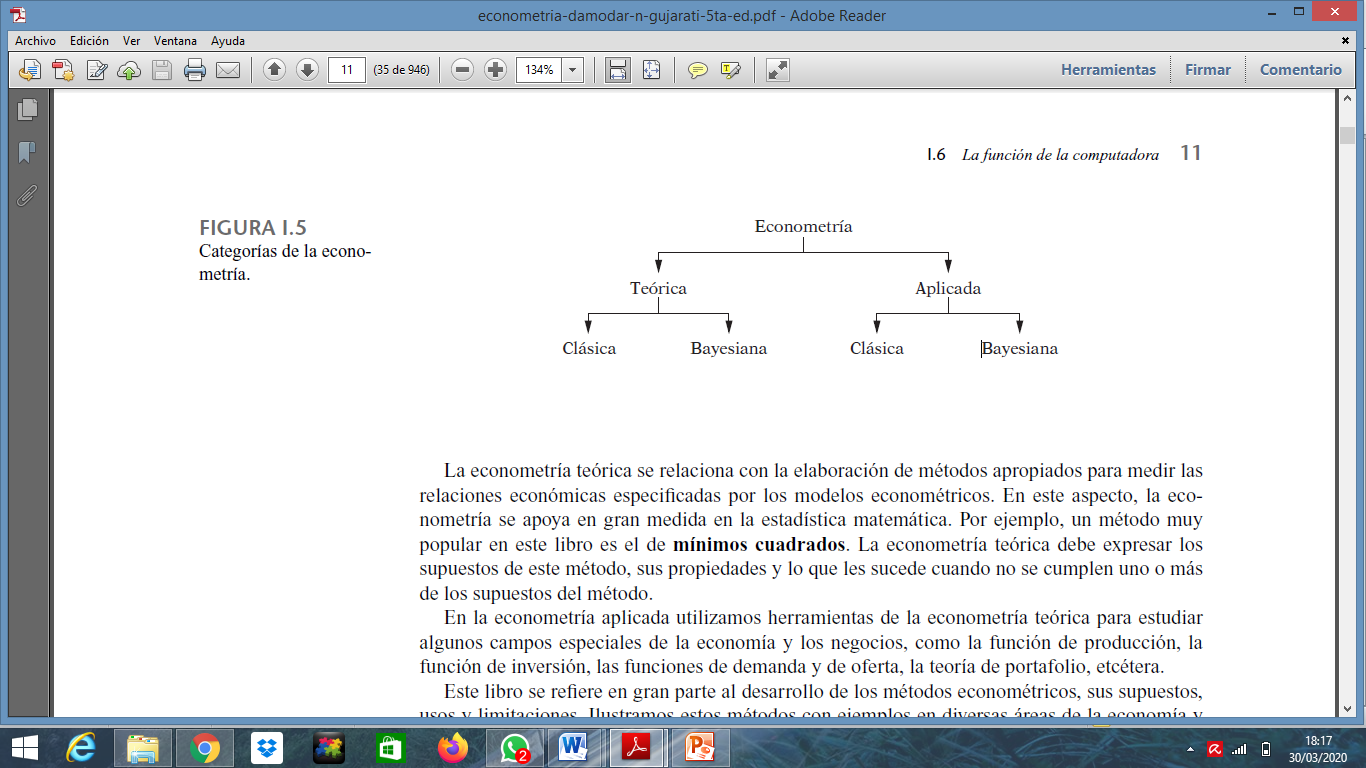 Herramientas auxiliares
Matemática
Estadística
Teoría económica
Informática

La econometría ha estado siempre supeditada a los avances en otras ramas del saber: la probabilidad, la estadística, la matemática en general y, no menos importante, la informática. Es difícil imaginar un estudio de las actividades económicas de la sociedad, especialmente complejas y vastas, sin hacer uso de las leyes que rigen a los fenómenos de probabilidad.

La posibilidad de tomar decisiones atinadas con información incompleta se la debemos a grandes estudiosos de la estadística como Fisher y Pearson entre otros. El estudio sobre la relación entre ciclos venusinos y precios de granos fue hecho, entre otros instrumentos con el índice de correlación, inventado por Galton(1888), un gran estadístico. 

Fueron estos desarrollos los que sentaron las bases para una cuantificación estadística de los fenómenos económicos, uno de los objetivos primarios de la econometría.
Los modelos
Para Jan Tinbergen.
En el análisis económico se han perfilado dos grupos de economistas diferenciados en cuanto a su uso y confiabilidad de los métodos cuantitativos.

Los que afirman que es ocioso tratar de modelar una realidad económica compleja, como por el hecho de que los supuestos en los que se basan (la mayoría de las veces) no son reales. Consideran que está se utiliza para probar numéricamente lo que de antemano se sabía o lo que se quería: es la justificación del pretexto.

La raíz de su rechazo puede deberse a los orígenes de su formación académica, que en gran medida estuvo asociada a una posición ideológica contraria al uso de los métodos cuantitativos.

En los últimos años ha ganado terreno el interés de profesionales por fundamentar sus análisis y contrastar sus hipótesis con la ayuda de los métodos cuantitativos

La creciente complejidad del mundo contemporáneo requiere de instrumentos que den claridad, orden y estructura a la comprensión de los fenómenos económicos.  Para eso sirven los modelos: para expresar en forma simple, integrada y ordenada lo que es complejo, para medir relaciones y reacciones, y evaluar y pronosticar comportamientos económicos y sus consecuencias.
El papel de los modelos
La ciencia busca sistemáticamente aproximarse a la verdad mediante el uso de teorías, conceptos, axiomas y técnicas que mejoren el conocimiento de la realidad.

se vale de la contrastación de hipótesis y del seguimiento riguroso de métodos y procedimientos que pretenden ser objetivos.

un mismo fenómeno económico es entendido, procesado y explicado de acuerdo con: a) el enfoque teórico, b) la racionalidad y c) la percepción de cada analista.

La modelación económica y la cientificidad.

La economía a través del uso creciente de los métodos cuantitativos ha sido determinante en el desarrollo del campo de la modelación. Este consiste en la abstracción que conduce a la simplificación mental de un fenómeno para adquirir la capacidad de ampliar y ordenar nuestro conocimiento.

El modelo es la representación simplificada y a escala de un fenómeno complejo para facilitar su comprensión y el estudio de su comportamiento.
La modelación en la economía es un esfuerzo por darle mayor cientificidad a la disciplina.
El papel de los supuestos
La modelación busca en todo momento incorporar las variables necesarias para conseguir una buena explicación del fenómeno de interés, para lo cual es inevitable establecer supuestos simplificadores que eliminen elementos no importantes que impidan analizar con claridad nuestro objetivo.

Para los keynesianos-estructuralistas es necesario partir de un modelo realista, que se base en pocos supuestos y además apegados a comportamientos observables.

Para Friedman (1953) y sus simpatizantes lo importante no es el carácter real o irreal de los supuestos, sino la capacidad de predicción del modelo. 

Un punto central es la relación de supuestos y la significación de la teoría. hipótesis verdaderamente importantes y significativas tienen supuestos que son representaciones de la realidad claramente inadecuados y, en general, cuanto más significativa sea la teoría, menos realistas serán los supuestos.

La razón es sencilla, una hipótesis es importante si explica mucho a través de poco. La introspección se refiere a la capacidad de los modelos para permitirnos ver más allá de lo que a primera vista ofrecen.
Tipos de modelos
De acuerdo con Intriligator la modelación puede clasificarse en varios niveles de acuerdo con el grado de abstracción, uso de lenguaje matemático y exteriorización.

Mentales, los cuales consisten en una primera representación ordenada de la realidad, con muy baja abstracción de los fenómenos y variables que caracterizan a un sistema (sentido común).

Lógicos o verbales, cuya característica principal es que ya hacen elaboraciones congruentes de las relaciones causales que existen entre los elementos constitutivos del sistema (los clásicos).

Matemáticos constituyen la forma más estricta de conocimiento científico de la realidad.
Hay otra clasificación:
Físicos, que reproducen objetos, fenómenos y procesos a escala. Son los que habitualmente se conocen como prototipos.

Geométricos se emplean bastante en nuestra área porque utilizan curvas y rectas en espacios cartesianos para representar comportamientos y relaciones causales.

Algebraicos utilizan símbolos matemáticos para representar argumentos teóricos que originalmente se expresaron en los modelos verbales
MODELOS ECONOMÉTRICOS
Para Intriligator una variante de los modelos algebraicos tenemos los modelos econométricos que, en su versión clásica o estructural, utilizan tres tipos de relaciones o ecuaciones:

Ecuaciones de comportamiento: son las que establecen causalidades de las variables exógenas y endógenas rezagadas o predeterminadas (xi) sobre las endógenas (yi). 
yi = ƒ(xi); i = 1, 2, .., n variables exógenas y/o predeterminadas.

Identidades contables. Este segundo tipo de ecuaciones que utilizan los modelos estructurales son relaciones que se cumplen necesariamente porque así lo determina la teoría.
PIB = salarios + excedente bruto de explotación + impuestos indirectos netos + depreciación = consumo privado + inversión privada + gasto público + exportaciones netas + variación de existencias.

Condiciones de equilibrio: son expresiones que balancean las cuentas de variables agregadas y también cierran bloques de ecuaciones. Regularmente emplean un componente para igualarlas. Por ejemplo, para saldar la oferta y la demanda agregadas en algunos modelos se emplea el rubro denominado cambio de inventarios, mientras que en otros modelos se utiliza la balanza comercial.

La combinación de los tres tipos de ecuaciones anteriores es la base para construir
modelos completos.
Variables, constantes y parámetros
Una variable es algo cuya magnitud puede cambiar, es decir, algo que pueda tomar diferentes valores. 

Las variables que con frecuencia se utilizan en economía representan precio, beneficio, ingreso, costo, renta nacional, consumo, inversión, importación, exportación, etc. 
Puesto que la variable puede tomar diferentes valores, debe estar representada por un símbolo.

Construido convenientemente, un modelo económico puede resolverse para darnos los valores solución de un cierto conjunto de variables, tales como el precio que despeja el mercado o el nivel de producción que maximiza el beneficio.

Tales variables, cuyos valores solución procuramos hallar a partir del modelo, se conocen como variables endógenas (originadas desde adentro). Sin embargo el modelo puede también contener variables que se suponen determinadas por fuerzas externas al modelo y cuyas magnitudes se aceptan solo como datos dados; tales variables se denominan variables exógenas (originadas desde afuera). 

Se puede dar que una variable que es endógena para un modelo puede ser exógena para otro.
Variables, constantes y parámetros
Una constante es una magnitud que no cambia, y por lo tanto es la antítesis de una variable. Cuando una constante va unida a una variable, a menudo se la refiere como el coeficiente de esa variable.

Sin embargo, un coeficiente puede ser simbólico más que numérico por ej. Podemos dejar establecido el símbolo (a) para una constante dada y usar en un modelo la expresión aP en lugar de 7P, con el fin de alcanzar un mayor grado de generalidad. 

Este símbolo es un caso peculiar que representa una constante dada y no obstante puede tomar cualquier valor. En suma es una constante que es variable. Con el fin de identificar su especial estado, le damos el nombre de constante paramétrica o simplemente parámetro.

Por convención los parámetros se representan por los símbolos a, b, c o por sus correspondientes del alfabeto griego β, α, γ.

 Asimismo, para las variables exógenas se asigna con el subíndice 0
Estructura de los datos económicos
La econometría utiliza para el análisis datos económicos no experimentales

Datos de corte transversal

Consiste en una muestra de individuos, hogares, empresas, ciudades, estados, países u otras unidades, tomada en algún punto dado en el tiempo. 
Una característica importante de los datos de corte transversal es que a menudo puede suponerse que han sido obtenidos de la población subyacente mediante un muestreo aleatorio.

Algunas veces, el muestro aleatorio no es una premisa apropiada para analizar datos de corte Transversal: problema de selección de la muestra y muestrea de unidades que son grandes con relación a la población.

En economía, el análisis de datos de corte transversal está relacionado de manera estrecha con los campos de la microeconomía aplicada, por ejemplo, economía laboral, finanzas públicas locales y estatales, organización industrial, economía urbana, demografía y economía de la salud.

Datos sobre individuos, hogares, empresas y ciudades en un punto dado del tiempo son importantes para probar hipótesis microeconómicas y para evaluar políticas económicas.
Estructura de los datos económicos
Datos de series de tiempo

Consiste de las observaciones de una o varias variables a lo largo del tiempo. Ejemplos de datos de series de tiempo son los precios de acciones, la cantidad de dinero en circulación, el índice de precios al consumidor, el producto interno bruto, la tasa anual de homicidios y las cifras de venta de automóviles. 

Debido a que los eventos pasados pueden influir sobre los eventos futuros y los comportamientos rezagados son frecuentes en las ciencias sociales, el tiempo es una dimensión importante en las bases de datos de series de tiempo.

Una característica fundamental de los datos de series de tiempo, que las hace más difíciles de analizar, es que rara vez, si acaso, puede suponerse que las observaciones económicas sean independientes en el tiempo.

La especificación de modelos econométricos para datos de series de tiempo requiere un poco más de trabajo, hay que tomar en cuenta y aprovechar el carácter dependiente de las series de tiempo económicas y considerar otras cuestiones, como el hecho de que algunas variables económicas tiendan a mostrar una clara tendencia en el tiempo.
Estructura de los datos económicos
Datos de panel o longitudinales

Algunas bases de datos tienen características tanto de corte transversal como de series de tiempo. La característica fundamental de los datos de panel, que los distingue de las combinaciones de cortes transversales, es que durante un intervalo de tiempo se vigilan las mismas unidades (personas, empresas o condados, en los ejemplos precedentes) de un corte transversal.

Dado que en los datos de panel se requiere que las unidades sean las mismas a lo largo del tiempo, las bases de datos de panel, en especial si son de personas, hogares o empresas, son más difíciles de obtener que las combinaciones de cortes transversales.

El uso de más de una observación suele facilitar la inferencia causal en situaciones en las que inferir causalidad sería muy difícil si se contara sólo con un corte transversal. La segunda ventaja de los datos de panel es que permiten estudiar la importancia de desfases de conducta o los resultados de la toma de decisiones
Fases en la realización de un trabajo econométrico
Para Bodkin (1991), Barbancho (1976) y Morgan (1990), los fundamentos de la macroeconometría se originan en las investigaciones aplicadas del siglo XIX, en los trabajos de Von Thunen, Cournot, Walras, Jevons, Edgeworth, Pareto y Wicksell.

Dos hechos favorecieron.
La existencia de una teoría bien estructurada.
La posibilidad de obtener datos estadísticos sobre precios y cantidades.

El método de mínimos cuadrados ordinarios (MCO), introducido por el matemático Legendre en 1806, comenzó a extenderse a otros campos. Laplace , Gauss , Galton , Pearson y Fisher lo generalizaron y aplicaron al análisis de regresión.

Fue en 1939 cuando Tinbergen construyó por primera vez un modelo de ecuaciones simultáneas.

En la primera mitad del siglo XX, los antecedentes más directos se pueden ubicar en autores como Tinbergen , Polak , Colin Clark , Haavelmo , Kalecki y Frisch.

Los economistas marginalistas, (William Jevons, Carl Menger, León Walras). Son considerados iniciadores de la econometría

La construcción de sistemas se basó en los planteamientos de Keynes expresados en su Teoría General y formalizados poco después por Samuelson, Hicks, Hansen y Lange.
Fases en la realización de un trabajo econométrico
De acuerdo con Bodkin, son tres los antecedentes teóricos de la construcción de los modelos de ecuaciones simultáneas:

a) La serie de modelos de equilibrio general que se inició con Walras y luego con Pareto.
b) Los modelos de ciclo económico desarrollados a principios de la década de 1930 por Frisch y Kalecki.
c) La teoría de Keynes, que derivó en toda una serie de productos teóricos, formales y empíricos, que se concretarían en las décadas siguientes en la Comisión Cowles.

Un cuarto factor se refiere al auge que tuvo en esos años la Teoría General de Sistemas, que consistía en la concepción integral y multicausal de elementos diversos.

Los modelos estructurales se dio después de la 2° Guerra Mundial, con los trabajos de Jacob Marshack, quien organizó entre 1943 y 1948 un equipo de trabajo y logró instituir la famosa Comisión Cowles en la Universidad de Chicago.

Una mención aparte merece el modelo Klein-Goldberger (KG) por su gran trascendencia en la investigación económica. 

Este modelo KG también fue crucial para el desarrollo posterior de otros modelos estructurales, entre los que destacan la secuencia de los modelos de Wharton, el modelo del Bureau of Economic Analysis (BEA).
Fases en la realización de un trabajo econométrico
El diseño del proyecto se refiere al planteamiento claro y pertinente de un problema. 
Esto supone un conocimiento aceptable del tema, así como tener una idea, aunque sea general, de los requerimientos para su realización.
Debe considerarse al menos los siguientes factores:
Conocimiento y dominio del tema.
Conocer y analizar previamente la disponibilidad y calidad de los datos necesarios.
El fenómeno de interés pueda englobarse en un modelo teórico que a su vez sea estadísticamente estimable.
El periodo de estudio.
mínimo de observaciones.
El desafío de la hoja en blanco.
discusión
Origen e interpretación moderna de la regresión
Francis Galton acuñó el término regresión. En un famoso ensayo, Galton planteó que, a pesar de la tendencia de los padres de estatura alta a procrear hijos altos y los padres de estatura baja, hijos bajos, la estatura promedio de los niños de padres de una estatura determinada tendía a desplazarse, o “regresar”, a la estatura promedio de la población total.

La ley de regresión universal de Galton fue confirmada por su amigo Karl Pearson.
La interpretación moderna de la regresión es, sin embargo, muy diferente. En términos generales, se afirma que: Damodar N. Gujarati
El análisis de regresión trata del estudio de la dependencia de una variable (variable dependiente) respecto de una o más variables (variables explicativas).

El objetivo es estimar o predecir la media o valor promedio poblacional de la primera en términos de los valores conocidos o fijos (en muestras repetidas) de las segundas.

En el enfoque moderno, la preocupación es averiguar cómo cambia la estatura promedio de los hijos dada la estatura de los padres. En otras palabras, lo que interesa es predecir la estatura promedio de los hijos a partir de la estatura de sus padres.
Origen e interpretación moderna de la regresión
Distribución hipotética de las estaturas de los hijos correspondientes a las estaturas de los padres.














recta de regresión simplemente recta que conecta el valor de la media, o promedio, de la variable dependiente que corresponde a un valor dado de la variable explicativa .
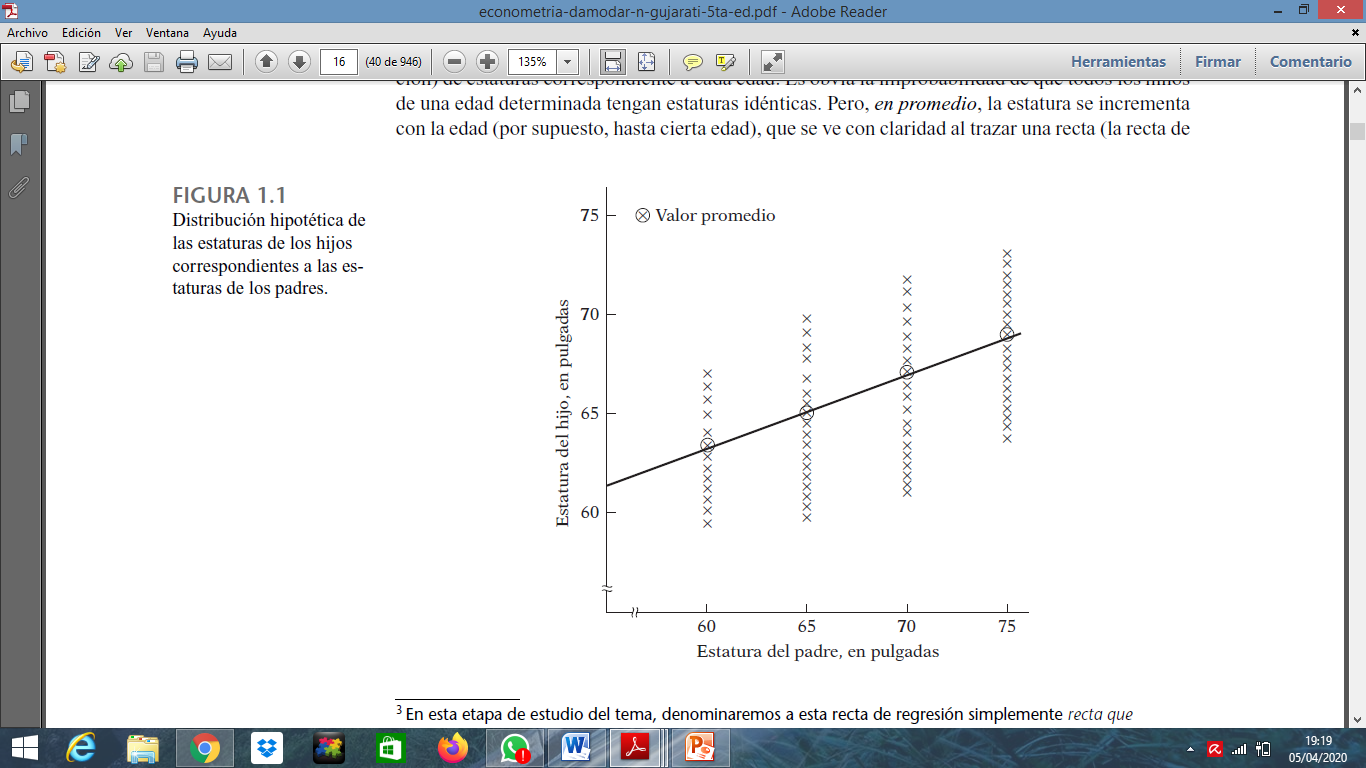 Relaciones estadísticas vs relaciones determinísticas
En las relaciones estadísticas entre variables se analizan, en esencia, variables aleatorias o estocásticas, es decir, variables con distribuciones de probabilidad. 
En la dependencia funcional o determinista también se manejan variables, pero no son aleatorias o estocásticas.

Por ejemplo, el rendimiento de un cultivo depende de una serie de variables y dicha dependencia es de naturaleza estadística porque las variables explicativas, si bien son importantes, no permiten predecir en forma exacta el rendimiento del cultivo debido a los errores propios de la medición de estas variables y a otra serie de factores (variables) que en conjunto afectan el rendimiento pero son difíciles de identificar individualmente. 

De esta manera, habrá alguna variabilidad “intrínseca” o aleatoria en la variable dependiente, el rendimiento del cultivo, que no puede explicarse en su totalidad sin importar cuántas variables explicativas se consideren.

Los fenómenos deterministas implican relaciones como la ley de la gravedad de Newton, que establece que toda partícula en el universo atrae a cualquier otra partícula con una fuerza directamente proporcional al producto de sus masas e inversamente proporcional al cuadrado de la distancia entre ellas.
Causalidad y la noción de ceteris paribus en el análisis econométrico
En la mayoría de las pruebas de teorías económicas, así como en la evaluación de políticas públicas, el objetivo de los economistas es inferir que una variable tiene un efecto causal sobre otra variable.

Encontrar simplemente una relación entre dos o más variables puede ser sugestivo, pero no concluyente, a menos que pueda establecerse causalidad.

El concepto ceteris paribus “si todos los demás factores relevantes permanecen constantes” tiene un papel importante en el análisis causal.

Si no permanecen constantes los demás factores, entonces no se puede saber cuál es el efecto de una modificación en la variable X sobre la variable Y.

Una relación estadística por sí misma no puede, por lógica, implicar causalidad. Para aducir causalidad se debe acudir a consideraciones a priori o teóricas.
Método matricial para el modelo de regresión lineal
Una gran ventaja del álgebra matricial sobre la escalar (álgebra elemental que trata con escalares o números reales) es que proporciona un método compacto de manejo de modelos de regresión que implican cualquier número de variables.
Una vez formulado y resuelto en notación matricial el modelo de k variables, la solución es aplicable a una, dos, tres o cualquier número de variables.
Nociones básicas de álgebra matricial
Definiciones:
Matriz: Una matriz es un ordenamiento rectangular de elementos arreglados en renglones y en columnas. Es un conjunto de M × N elementos ordenados en M renglones y N columnas.
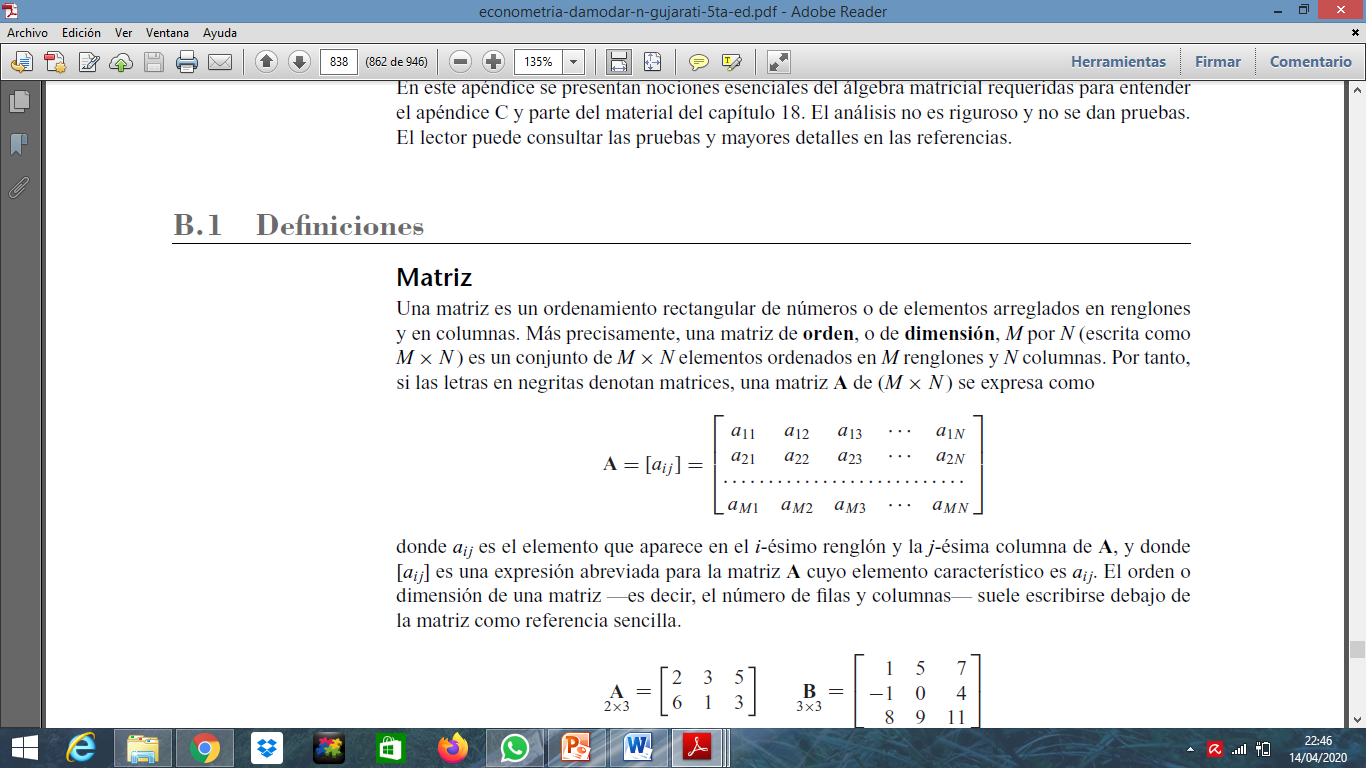 Escalar:
Un escalar es un número (real). Un escalar es una matriz 1 × 1.
Vector columna
Una matriz que consta de M filas y sólo una columna se denomina vector columna. Con las letras minúsculas en negritas que denotan vectores, un ejemplo de vector columna es
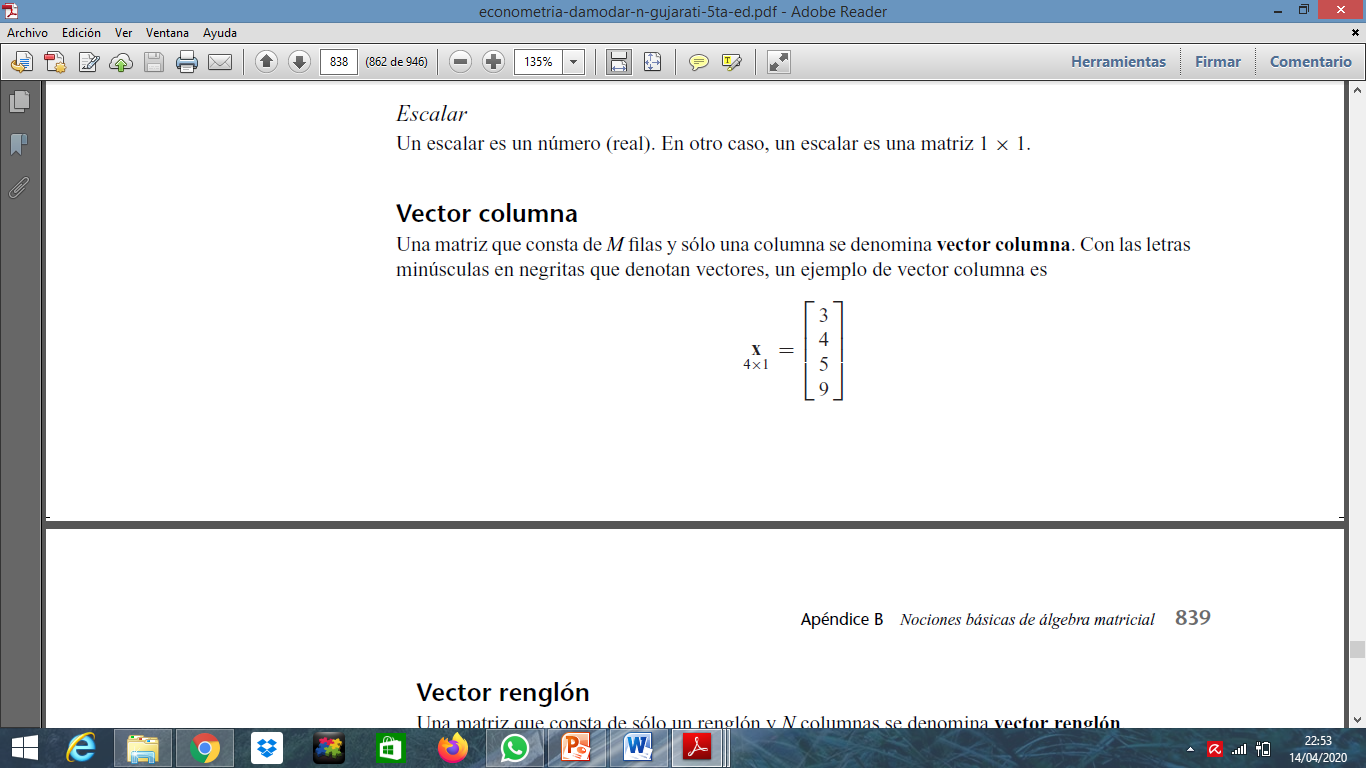 Vector renglón
Una matriz que consta de sólo un renglón y N columnas se denomina vector renglón
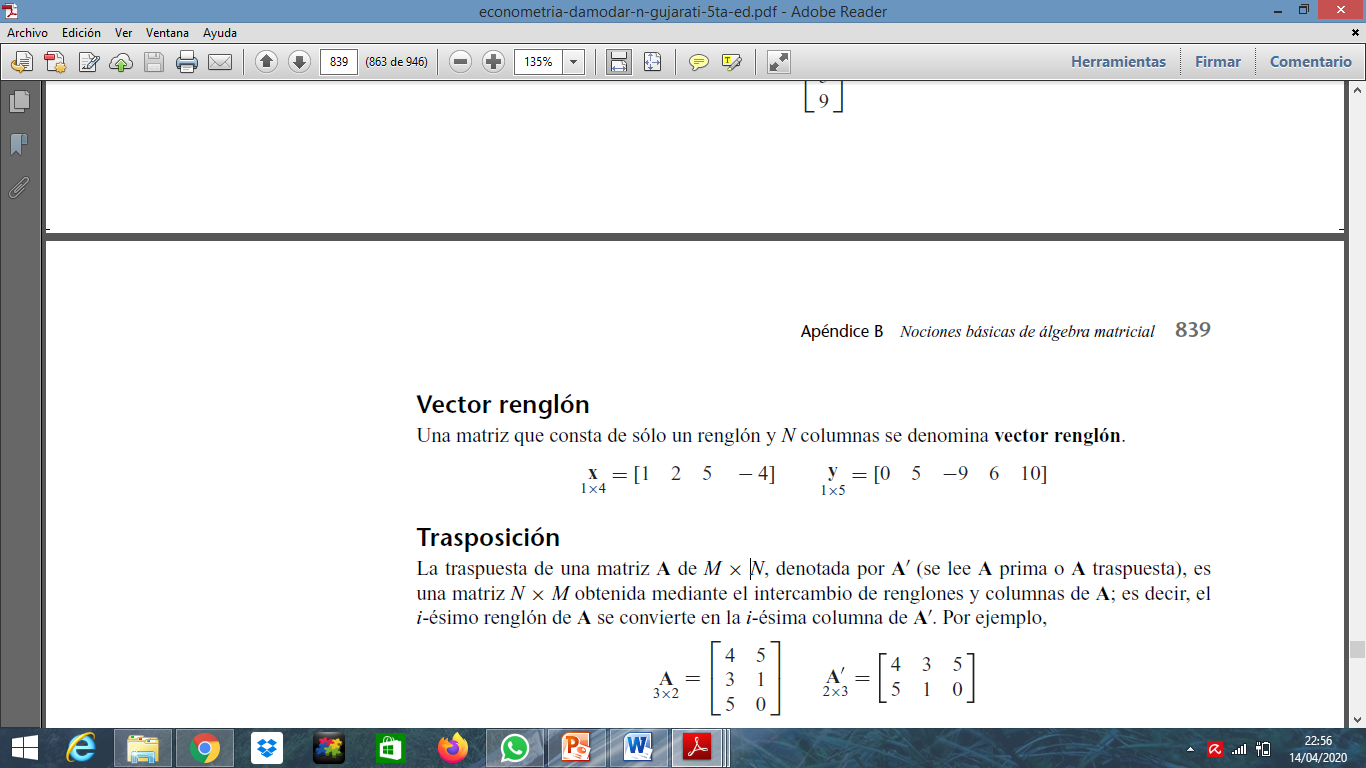 Trasposición 
La traspuesta de una matriz A de M × N, denotada por A (se lee A prima o A traspuesta), es una matriz N × M obtenida mediante el intercambio de renglones y columnas de A;. Por ejemplo,
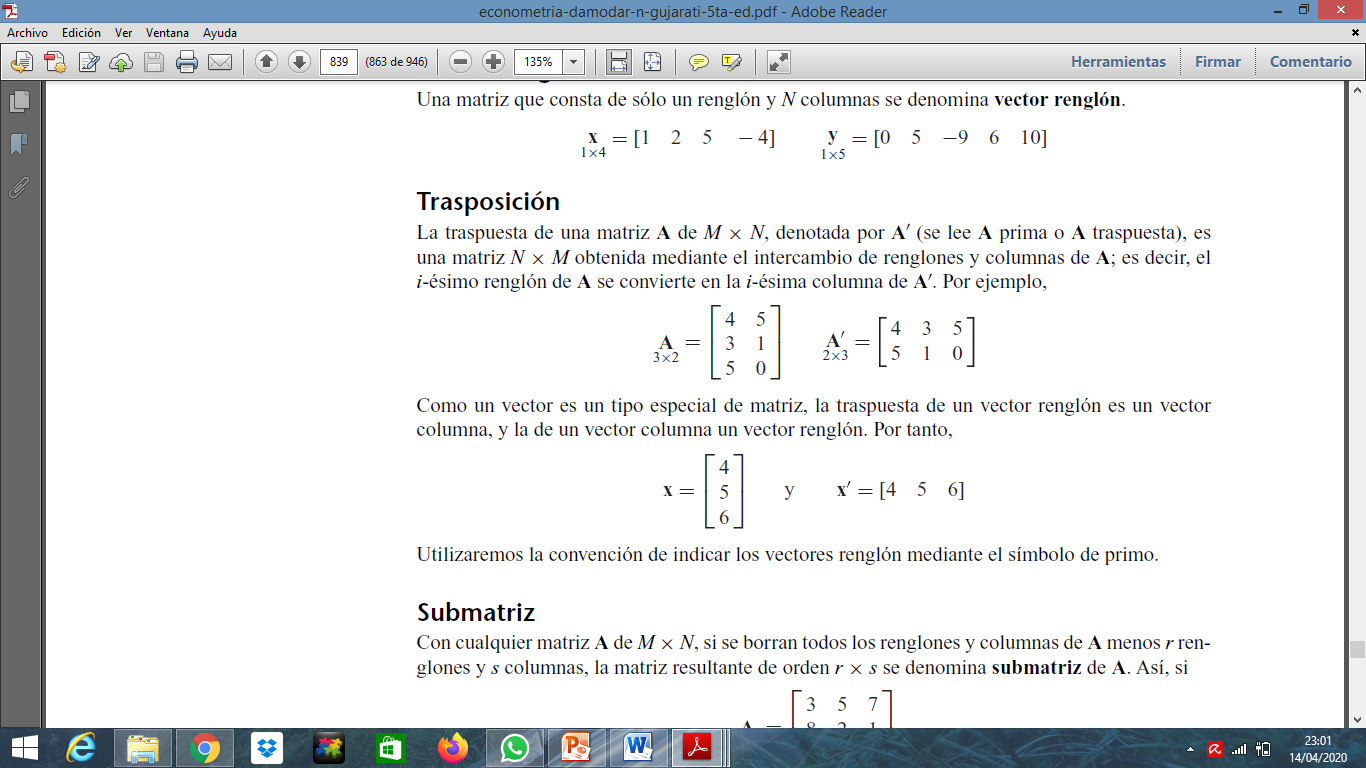 Submatriz
Con cualquier matriz A de M × N, si se borran todos los renglones y columnas de A menos r renglones y s columnas, la matriz resultante de orden r × s se denomina submatriz de A
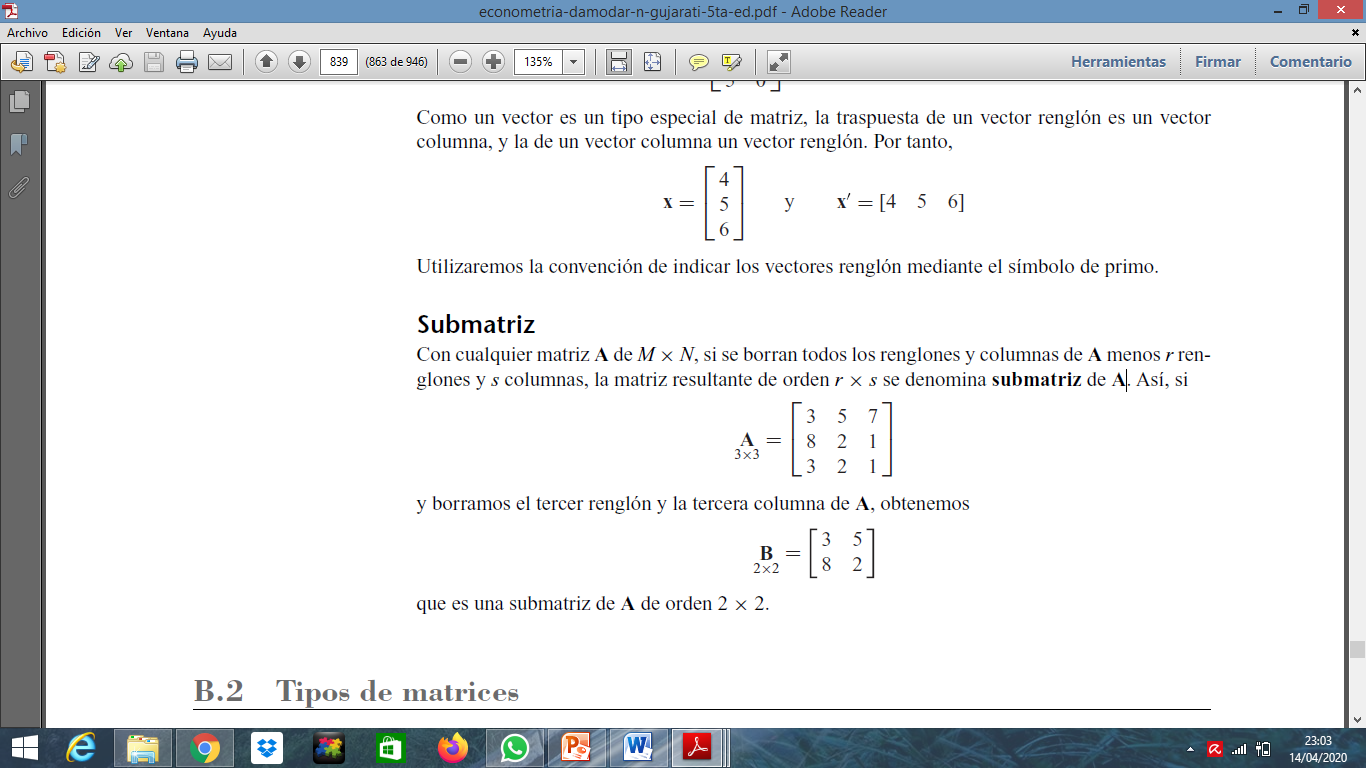 Si borramos el tercer renglón y la tercera columna de A, obtenemos. que es una submatriz de A de orden 2 × 2.
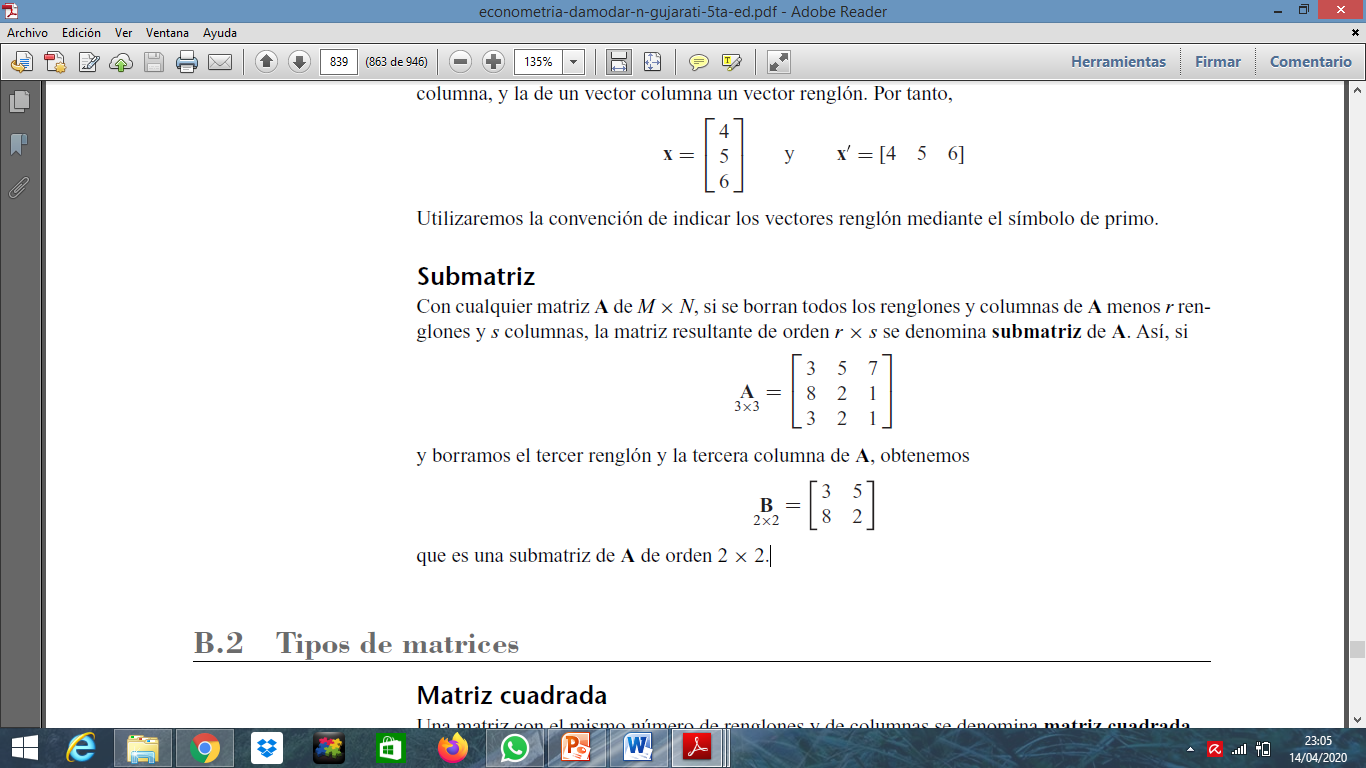 Tipos de matrices
Matriz cuadrada: M= N
Matriz diagonal: una matriz cuadrada que posee al menos un elemento diferente de cero sobre la diagonal principal, y con valores restantes de cero.
Matriz escalar: Una matriz diagonal cuyos elementos diagonales son todos iguales
Matriz identidad o unitaria: Una matriz diagonal cuyos elementos diagonales son todos 1
Matriz simétrica: Una matriz cuadrada cuyos elementos por encima de la diagonal son imágenes reflejo de los elementos
por debajo de la diagonal principal
Matriz nula: Una matriz cuyos elementos son todos cero.
Vector nulo: Un vector renglón o columna cuyos elementos son todos cero
Matrices iguales:  aij = Bij
Operaciones matriciales
Adición de matrices (son del mismo orden)
Resta de matrices
Multiplicación por escalar
Multiplicación de matrices
Trasposición de matrices
Definimos ya el proceso de trasposición de matrices como el intercambio de renglones y de columnas de una matriz.
1. La traspuesta de una matriz traspuesta es la matriz original misma. Por tanto, (A’)’ = A.
2. Si A y B son conformables para la adición, entonces C = A + B y C’ = (A + B)’ = A’ + B’.
Es decir, la traspuesta de la suma de dos matrices es la suma de sus traspuestas.
3. Si AB está definido, entonces (AB)’ = B’A’. Es decir, la traspuesta del producto de dos matrices es el producto de sus traspuestas en orden contrario.
4. La traspuesta de una matriz identidad I es la matriz identidad misma; es decir I’ = I.
5. La traspuesta de un escalar es el escalar mismo. Por tanto, si λ es un escalar, λ’= λ.
6. La traspuesta de (λA)’ es λ’A’, donde λ es un escalar. 
7. Si A es una matriz cuadrada tal que A = A’, entonces A es una matriz simétrica.
Inversión de matrices
La inversa de una matriz cuadrada A, denotada por A−1 (se lee A inversa), si existe, es una matriz cuadrada única tal que.
AA−1 = A−1A = I
Propiedades de la inversa
1. (AB)−1 = B−1A−1; es decir, la inversa del producto de dos matrices es el producto de sus inversas
en orden opuesto.
2. (A−1)’ = (A’)−1; es decir, la traspuesta de A inversa es la inversa de A traspuesta.
Determinantes
Propiedades de los determinantes
1. Una matriz cuyo determinante tiene un valor de cero se denomina matriz singular, mientras que aquélla con un determinante diferente de cero se denomina matriz no singular. No hay inversa de una matriz como la recién definida para una matriz singular.

2. Si todos los elementos de cualquier renglón de A son cero, su determinante es cero.
 
3. | A’ | = | A |; es decir, los determinantes de A y de A traspuesta son los mismos.

4. El intercambio de dos renglones cualesquiera o de dos columnas cualesquiera de una matriz A cambian el signo de | A |.

5. Si cada elemento de un renglón o de una columna de A se multiplica por un escalar λ, entonces | A | se multiplica por λ.

6. Si dos renglones o columnas de una matriz son idénticas, su determinante es cero.

7. Si un renglón o una columna de una matriz es un múltiplo de otro renglón o columna de esa matriz, su determinante es cero.

8. | AB | = | A || B |; es decir, el determinante del producto de dos matrices es el producto de sus determinantes (individuales).
Rango de una matriz
El rango de una matriz es el orden de la sub matriz cuadrada más grande cuyo determinante no sea cero.
Menor
Si se borra el renglón i-ésimo y la columna j-ésima de una matriz A de N × N, el determinante de la sub matriz resultante se denomina el menor del elemento aij (el elemento en el intercepto del renglón i-ésimo y de la columna j-ésima) y se denota por | Mi j |.
Cofactor
El cofactor del elemento aij de una matriz A de N × N, denotado por cij, se define como
cij = ( −1)i+j |Mij |
En otras palabras, un cofactor es un menor con un signo asociado, con signo positivo si i + j es par y negativo si i + j es impar.

Matriz de cofactores

Al remplazar los elementos aij de una matriz A por sus cofactores obtenemos una matriz conocida como matriz de cofactores de A, denotada por (cof A).

Matriz adjunta

La matriz adjunta, escrita como (adj A), es la traspuesta de la matriz de cofactores; es decir,
(adj A) = (cof A)’.
Forma de encontrar la inversa de una matriz cuadrada
Método matricial para el modelo de regresión lineal
Una gran ventaja del álgebra matricial sobre la escalar (álgebra elemental que trata con escalares o números reales) es que proporciona un método compacto de manejo de modelos de regresión que implican cualquier número de variables; una vez formulado y resuelto en notación matricial el modelo de k variables, la solución es aplicable a una, dos, tres o cualquier número de variables.
Método matricial para el modelo de regresión lineal
Si generalizamos los modelos de regresión lineal de dos y tres variables, el modelo de regresión poblacional de k variables (FRP) con la variable dependiente Y y k − 1 variables explicativas X2, X3, . . . , Xk puede escribirse así:

FRP: Yi = β1 + β2X2i + β3X3i +· · ·+βk Xki + ui 

i=  1, 2, 3, . . . , n

donde β1  el intercepto, β2 a βk  coeficientes parciales de pendientes
u  término de perturbación estocástica e i  i-ésima observación, con n como tamaño de la población.

La FRP se interpreta en la forma usual: la media o el valor esperado de Y condicionado a los valores fijos de X2, X3, . . . , Xk, es decir E(Y | X2i, X3i, . . . , Xki).
El sistema de ecuaciones se escribe en una forma alterna.
Tenemos en expresión matricial









donde y  vector columna n × 1 de observaciones sobre la variable dependiente Y.
X  matriz n × k, con n observaciones sobre las k − 1 variables X2 a Xk, y la primera columna de números 1 representa el término del intercepto. (Esta matriz se conoce también como matriz de datos.)
β  vector columna k × 1 de los parámetros desconocidos β1, β2, . . . , βk.
u  vector columna n × 1 de n perturbaciones ui
El sistema se conoce como representación matricial del modelo de regresión lineal general (de k variables)
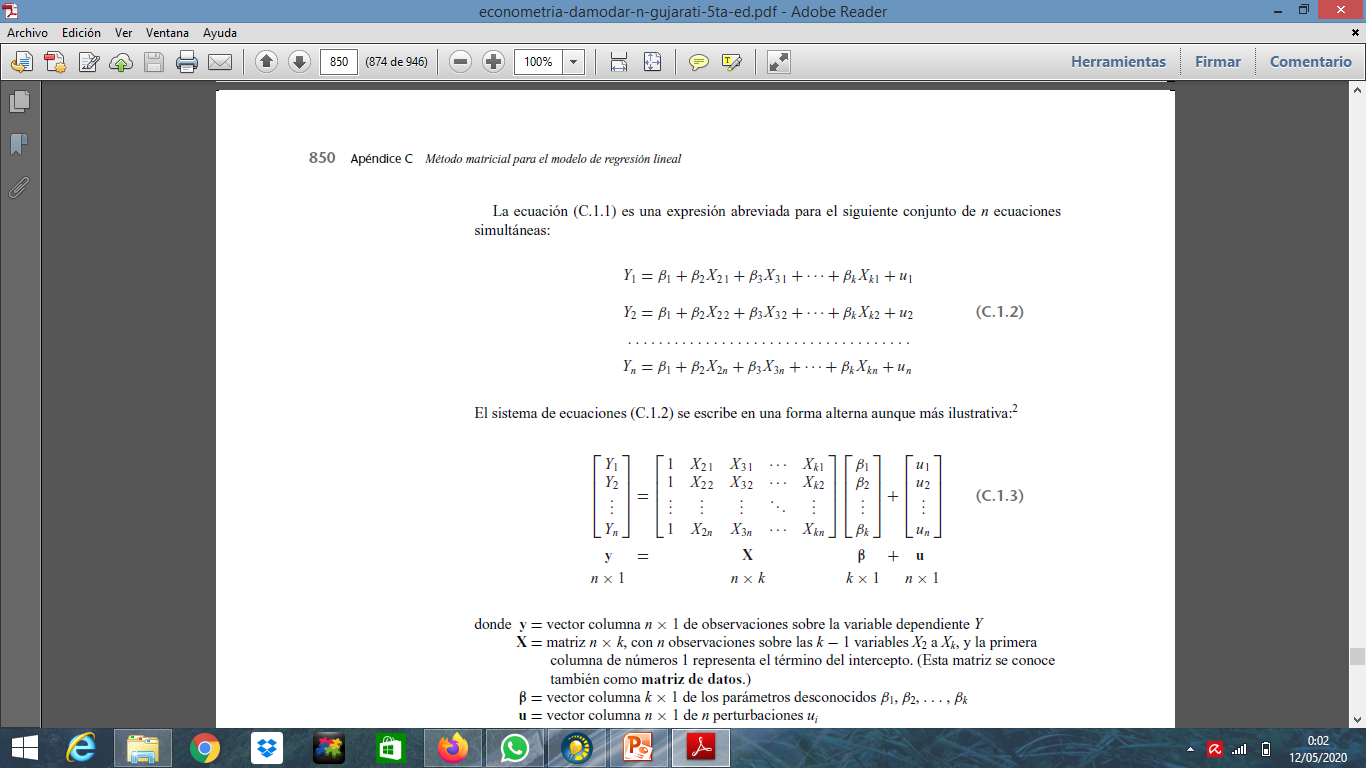 El sistema se conoce como representación matricial del modelo de regresión lineal general (de k variables). Se escribe en forma más compacta como:
Y        =      X           β     +        u
n × 1         n ×k    k× 1          n × 1
la ecuación se escribeEl método de mínimos cuadrados ordinarios (MCO) tan sólo como:
y = Xβ + u

Yi = β1 + β2Xi
Unidad 2El Modelo de Regresión simple
El método de mínimos cuadrados ordinarios (MCO).

Análisis de regresión con dos variables:

La teoría básica del análisis de regresión más sencillo, es la regresión bivariable o con dos variables, en la cual la variable dependiente (la regresada) se relaciona con una sola variable explicativa (la regresora).

Esta se relaciona en gran medida con la estimación o predicción de la media (de la población) o valor promedio de la variable dependiente E(Y), con base en los valores conocidos o fijos de las variables explicativas.